Syllabus
AVID 7th/8th grade
Supplies provided
About AVID
AVID’s (Advancement Via Individual Determination) mission statement is to close the achievement gap by preparing all students for college readiness and success in a global society.
2 inch binder
15 divider tabs
2 highlighters
Pencil pouch
Planner
Pack of lined paper
Sarah.Elias@tusd1.org
520.232.6949 / Room A208
Contact me
Quizzes
Cornell Notes
What will my child learn/do?
20%
20%
grading
Class work/quick writes
WICOR: Writing, Inquiry, Collaboration, Organization, Reading
SLANT:  Sit with proper posture, lean forward and listen, ask pertinent questions, nod your head “yes” or “no”, talk with your teachers.
10%
30%
5%
Tutorials and Tutorial Request Forms (TRFs)
15%
Participation
Binder Checks
Mrs. Elias
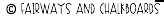 What will my child learn/do? (cont.d)
Costa’s Levels of Thinking: 1 – Gathering (on the page), 2 – Processing (Between the Lines) 3 – Applying (Off the Page)
Focused note taking/Cornell notes: students establish the essential question, additional questions, notes, and a summary of what they are learning in all classes.
How to keep their AVID binder organized: must include calendar/agenda, Cornell notes, assignments in all classes, and Tutorial Request Forms.
Tutorial Request Forms (TRF)/tutorials/3-colum notes:  students come to class with a question from another class, students in groups help their peer solve the problem with the guidance of a tutor.
Philosophical Chairs and Socratic Seminars: types of debates.
Marking the text: Number the paragraphs  circle key terms, cited authors, and other essential words or numbers  underline the author’s claims.
Read AVID Weekly articles!
TUTORIALS

Facilitated by
college tutor;
supervised by
AVID teacher
CURRICULUM  DAY

AVID curriculum
lesson utilizing
WICOR strategies
CURRICULUM  DAY

AVID curriculum
lesson utilizing
WICOR strategies
TUTORIALS

Facilitated by
college tutor;
supervised by
AVID teacher
ENRICHMENT

Team building, guest speakers, evaluations, motivational games, Socratic Seminar, Philosophical Chairs
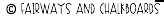 AVID Probation and Removal
If the student goes below a 2.0 grade point average.
If the student exhibits poor behavior and/or citizenship.
If the student is placed in in-school suspension or is suspended from campus.
Attendance
Daily attendance is vital to student success in ALL courses. If your child has to miss a day due to illness or personal reasons, please make sure to call the attendance office so that the absence is marked as excused.
3 tardies/unexcused absences will result in lunch detention and a call home.
Communication
The best way to reach me is through email. 
You and your student can access their grade through StudentVue and ParentVue: parent.tusd1.org
AVID’s main website: avid.org
***Cell phones are not to be seen or heard in my classroom unless students have been given permission to use them for academic purposes. Your support of this procedure is vital to classroom success.
About Mrs. Elias
I was born and raised in Tucson and attended TUSD schools myself growing up! I received my Bachelor’s in English with a minor in Creative Writing from the University of Arizona. I received my Teaching Certificate in Secondary Education from Pima Community College and student taught right here at Doolen! I have a cat, Gatsby, named after the novel The Great Gatsby. I love AVID because it prepares students in every way for a successful academic future as well as provides them with a home away home. I’m so excited to be able to be a part of the AVID family!
Please have your student turn in the bottom part of this page with both of your signatures by Monday, August 6th. AVID contracts will be sent out next week, so please be on the look out! I hope to meet you and your family soon 
- - - - - - - - - - - - - - - - - - - - - - - -  CUT HERE- - - - - - - - - - - - - - - - - - - - - - - - - - 

I_____________________have read the AVID syllabus and have reviewed
   (parent/guardian name)
 the expectations with my student _____________________.
			          	  (child’s name)

The best way to reach me (parent/guardian) is by email/phone.
					 (circle one)

Parent/guardian signature: ________________________ Date: __________
Student signature: ________________________ Date: __________